Radioactivity and particles
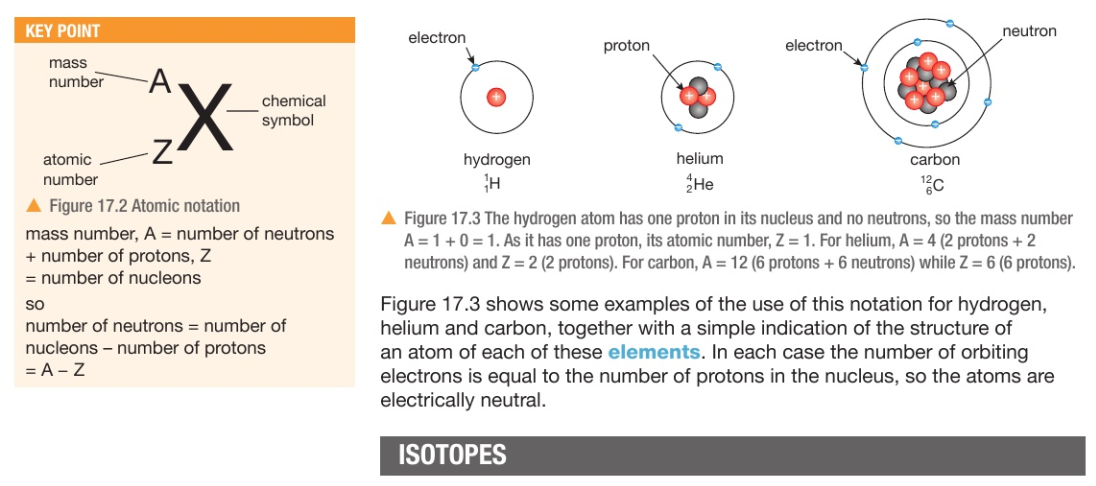 Radioactivity and particles
Isotopes: atoms of the same element with a different number of neutrons
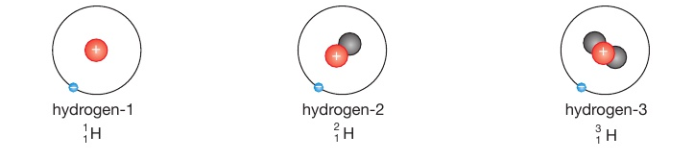 Radioactivity and particles
Isotopes: atoms of the same element with a different number of neutrons
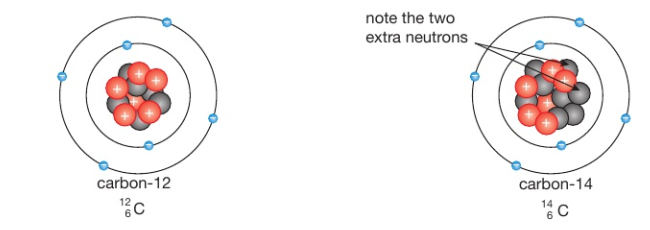 Radioactivity and particles
Radioactivity and particles
Radioactivity and particles
Ionizing radiation: causes a gain or loss of electric charge in materials
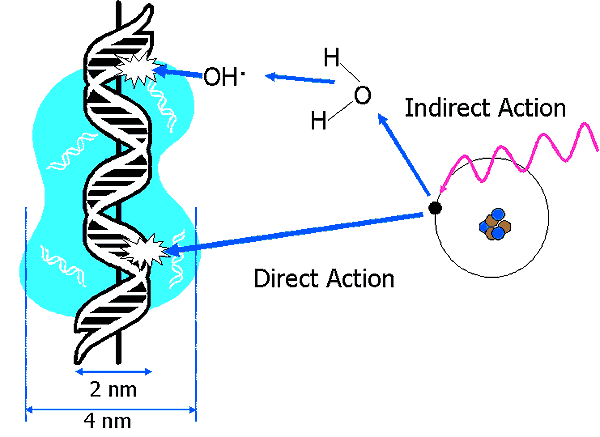 Radioactivity and particles
Types of ionizing radiation
Radioactivity is a random process..

Some atoms emit αlpha particles when decaying, 
Some atoms emit βeta particles when decaying 
Some atoms emit γ (gamma) energy when decaying
Radioactivity and particles
α decay
Example of elements undergoing α decay:





The atom loses 4 mass numbers and 2 atomic numberSo, α decay during  A-4   , Z-2  
Usually, very heavy atoms give alpha particles to become lighter
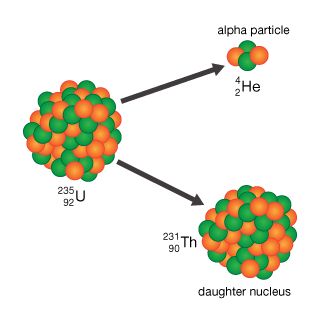 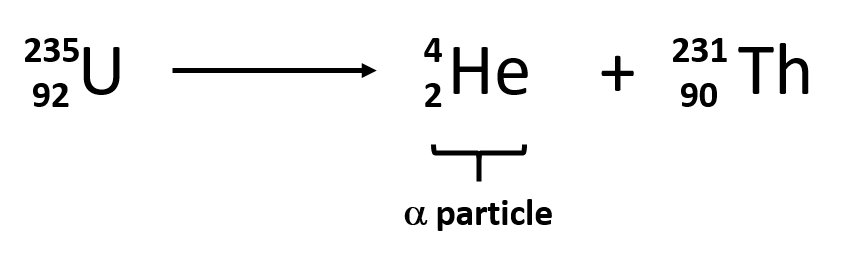 Radioactivity and particles
α decay
Because they are highly ionizing, αlpha particles have a limited range of a few 2-8 cm in air.

So, alpha particles easily collide and interact with atoms and are stopped more easily. 
Alpha particles are helium ions (positively charged +2)
Alpha particles can be stopped by a sheet of paper 

alpha decay : A-4 , Z-2
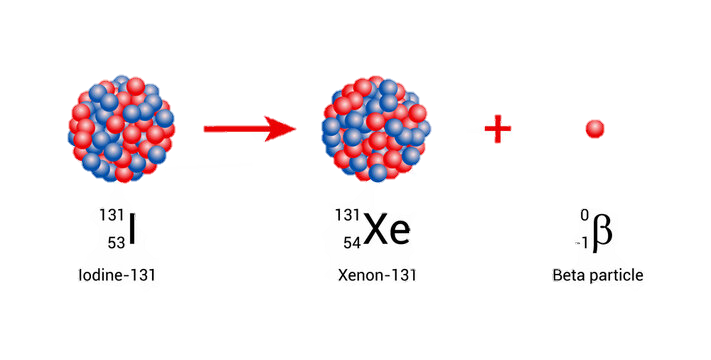 Radioactivity and particles
β decay
Is the emission of an electron from the decay in the nucleus.

The β particle (an electron) 
Electrons are much lighter and smaller than α particles
Electrons have a charge of -1 , so they have a longer range

Most βeta particles can be stopped by aluminum foilBeta decay converts a neutron to a proton
Z + 1
Electrons are 2000 times lighter than protons
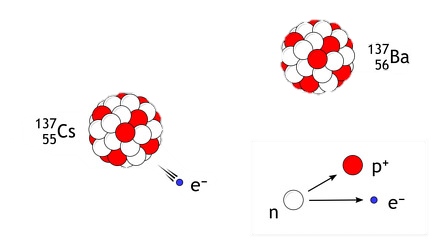 [Speaker Notes: 1/2000th the mass of a proton or neutron]
Radioactivity and particles
γ decay
γ decay involves the emission of γ-rays (energy not a particle) in the form of very high energy photons.

γ-rays are uncharged 
γ-rays are not particles, so they seldom interact with atoms
So, γ-rays have a very long range
Radioactivity and particles
γ decay
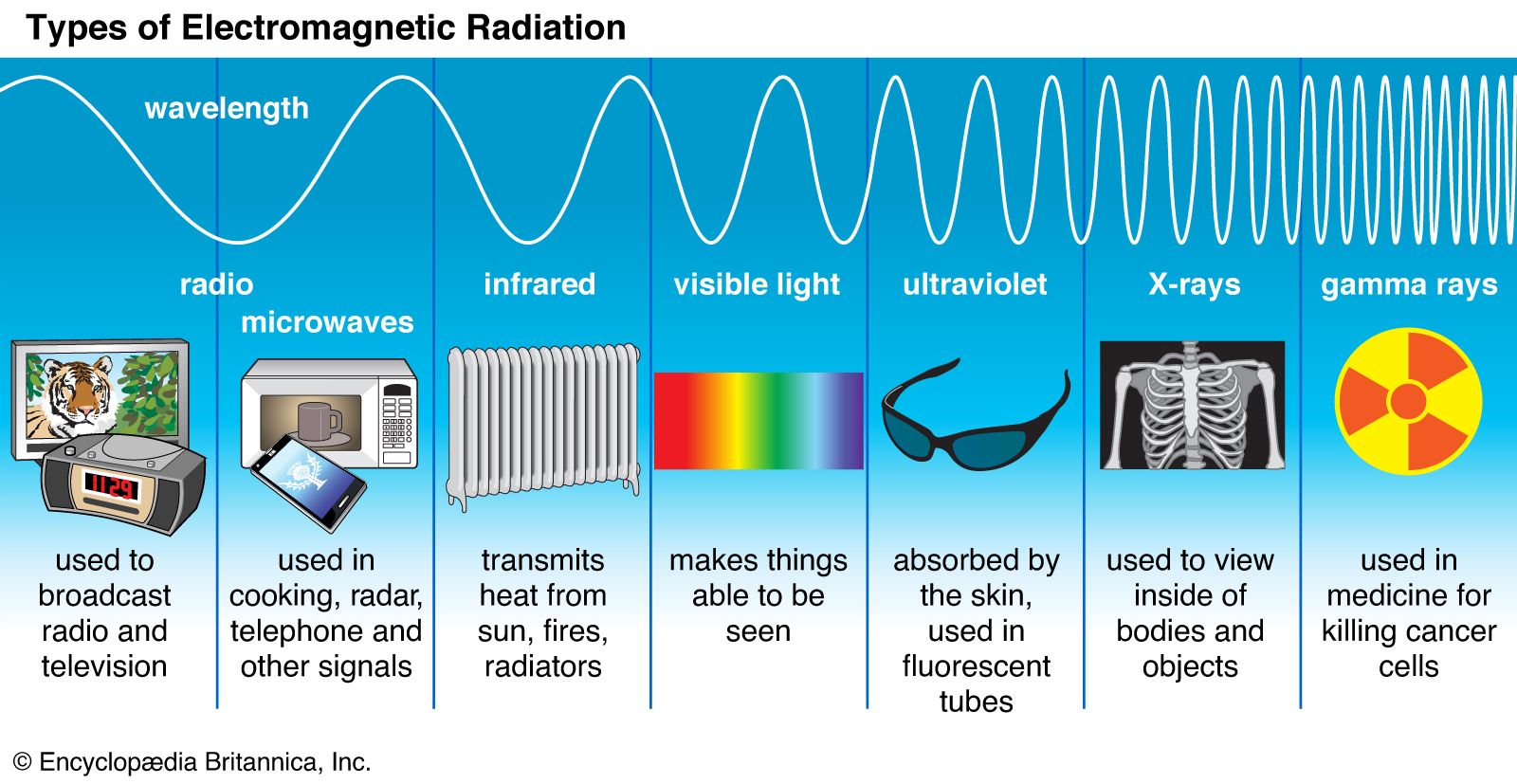 γ decay involves the emission of γ-rays (energy not a particle) in the form of very high energy photons.

γ-rays are uncharged 
γ-rays are not particles, so they seldom interact with atoms
So, γ-rays have a very long range
Radioactivity and particles
Radioactivity and particles
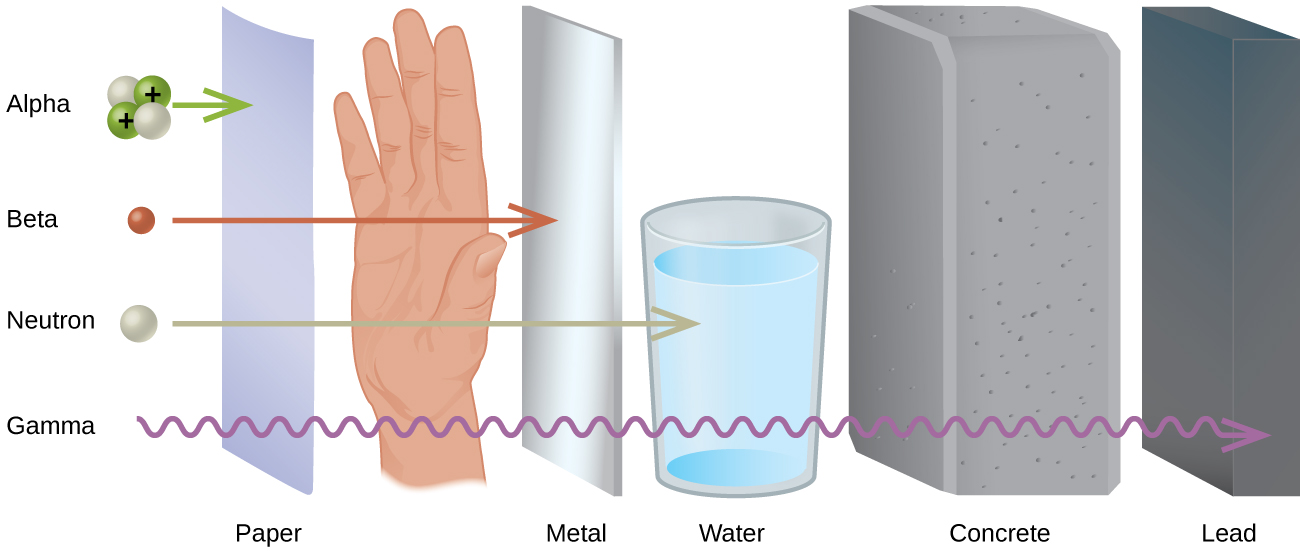 Radioactivity and particles
Because they are highly ionizing, αlpha particles have a limited range of a few 2-8 cm in air.

So, alpha particles easily collide and interact with atoms and are stopped more easily. 
Alpha particles are helium ions (positively charged +2)
Alpha particles can be stopped by a sheet of paper
Radioactivity and particles
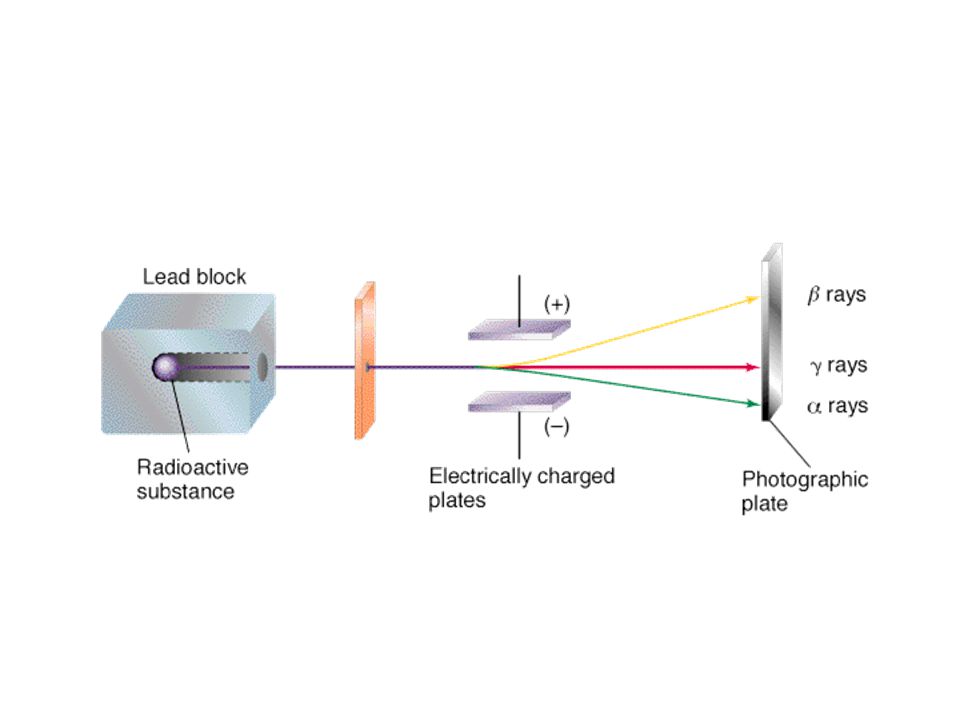 Radioactivity and particles
Radioactivity and particles